АТЕЇЗМ
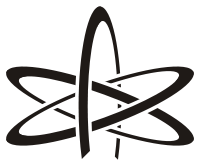 підготував учень 10-А класуОСШІ «Обдарованість»Біда Андрій
[Speaker Notes: Доповідь за темою «Атеїзм» до уроку географії.
Біда Андрій, 10-А, ОСШІ «Обдарованість». 26.10.2013 р.]
Теїзм і атеїзм
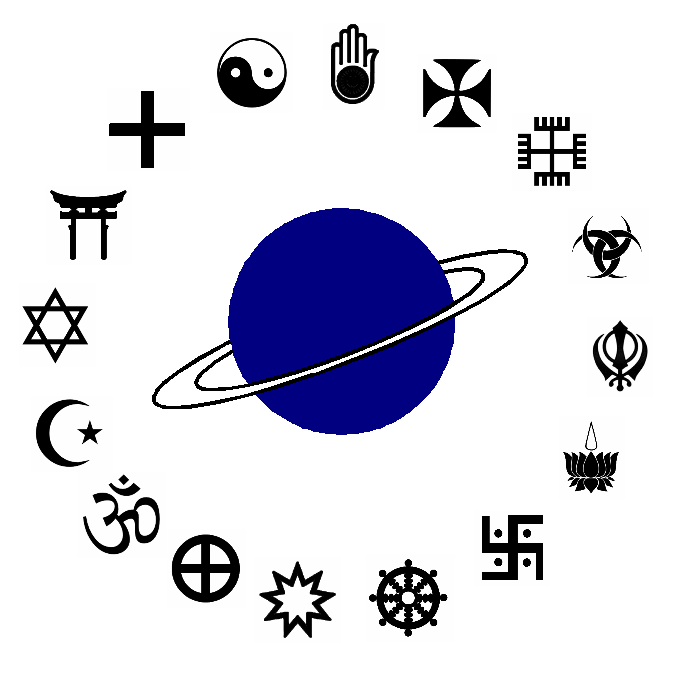 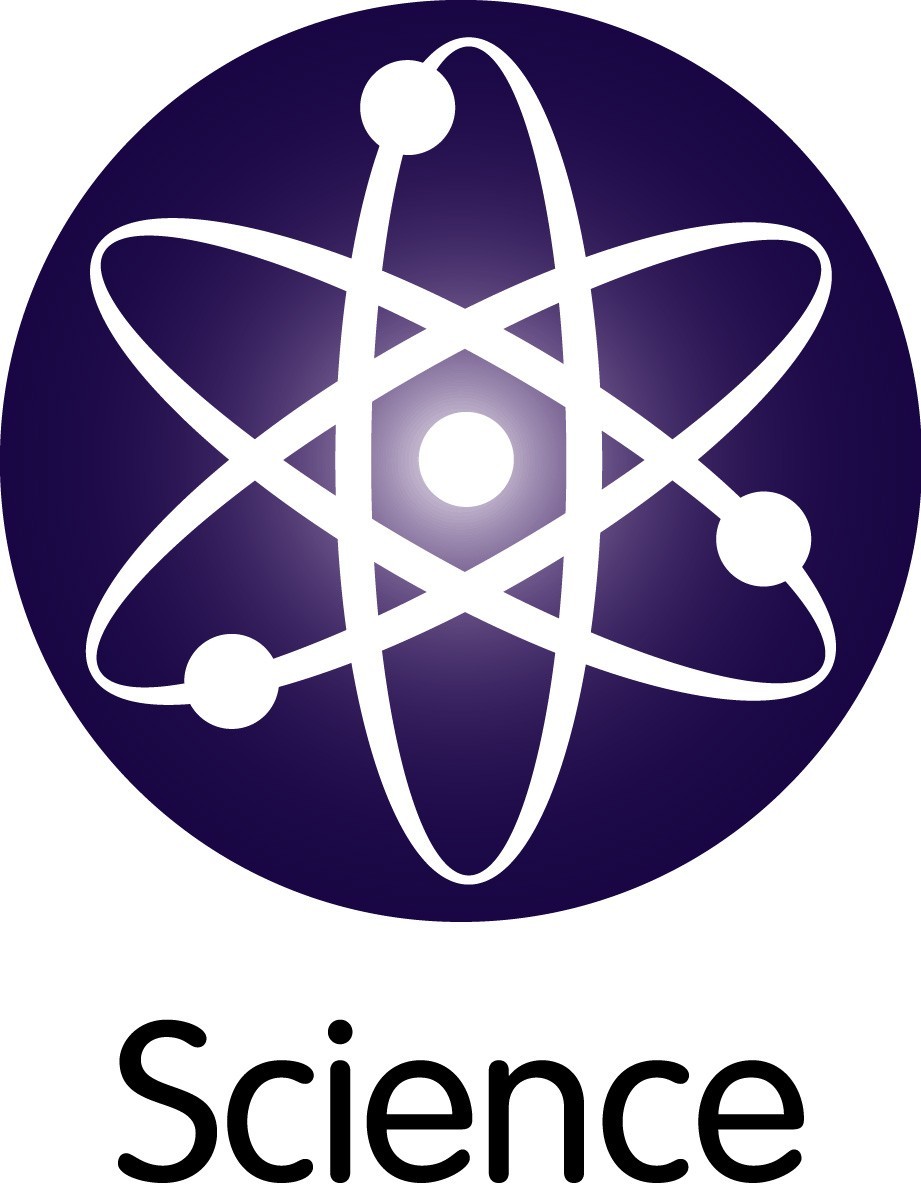 Релігія
Наука
Атеїстичні держави
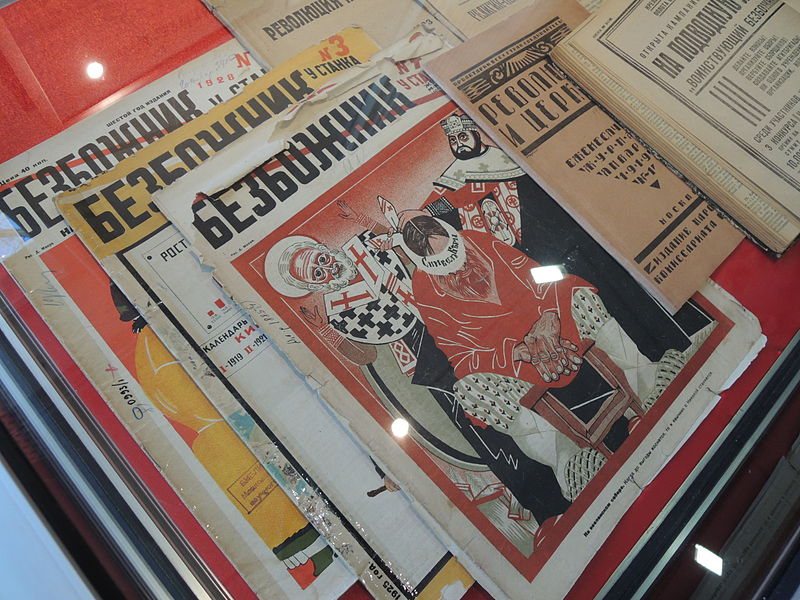 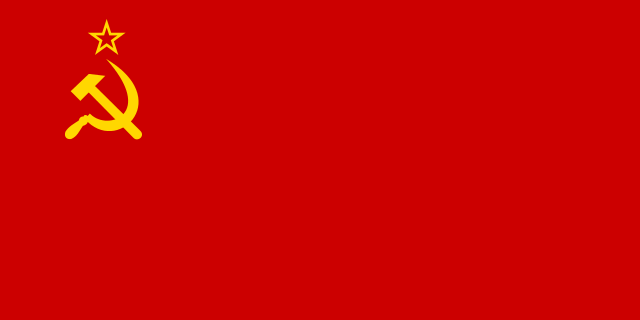 Радянський Союз — перша у світі держава масового атеїзму.
Атеїстичні держави
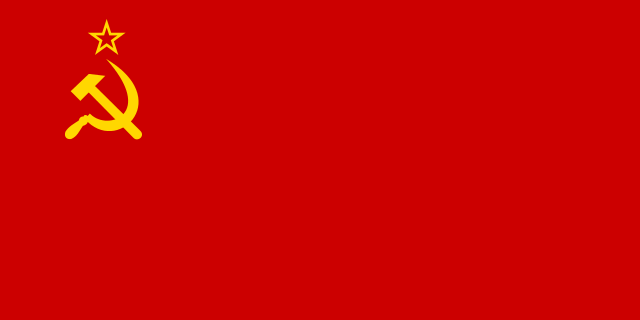 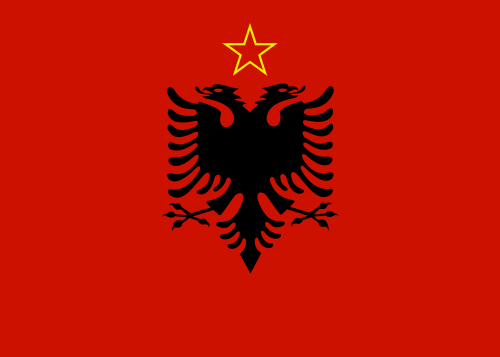 Союз РадянськихСоціалістичних Республік
Народна СоціалістичнаРеспубліка Албанія
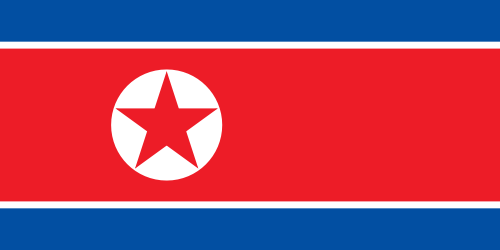 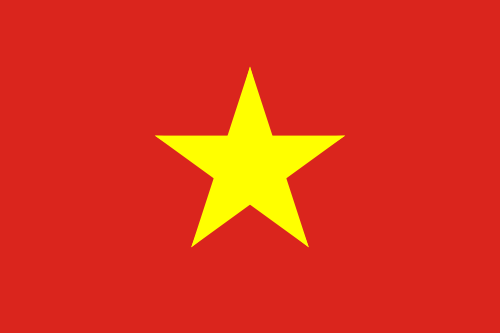 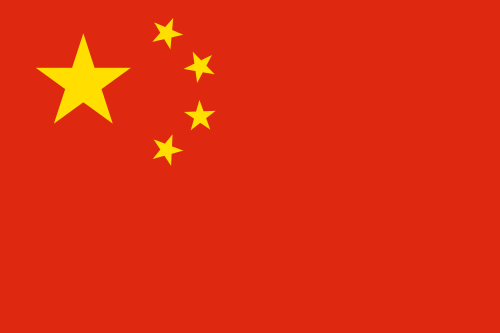 Корейська Народно-Демократична Республіка
Соціалістична Республіка В’єтнам
КитайськаНародна Республіка
Атеїстичні держави
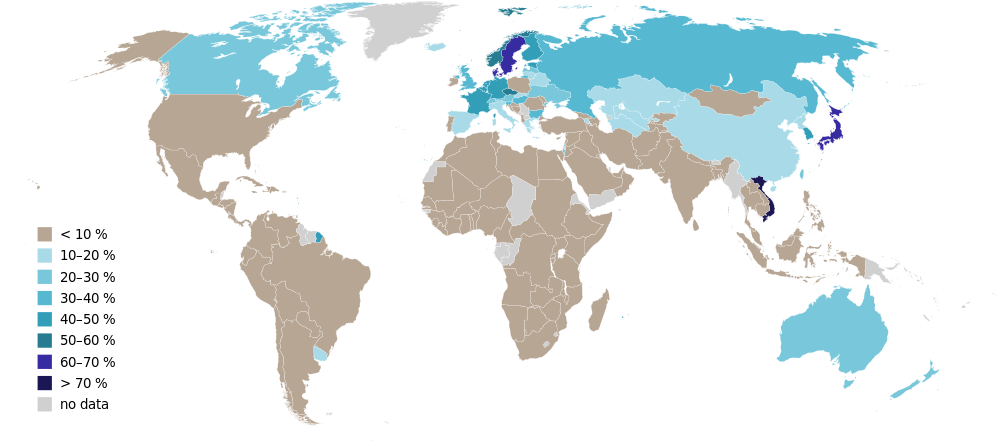 Phil Zuckerman: Atheism: Contemporary Rates and PatternsMichael Martin: The Cambridge Companion to AtheismCambridge University Press 2007
Атеїстичні держави
Дослідження ресурсу Washington Profile, 2005 рік
Атеїстичні держави
Дослідження ресурсу Huffington Post, 2013 рік
Висновки
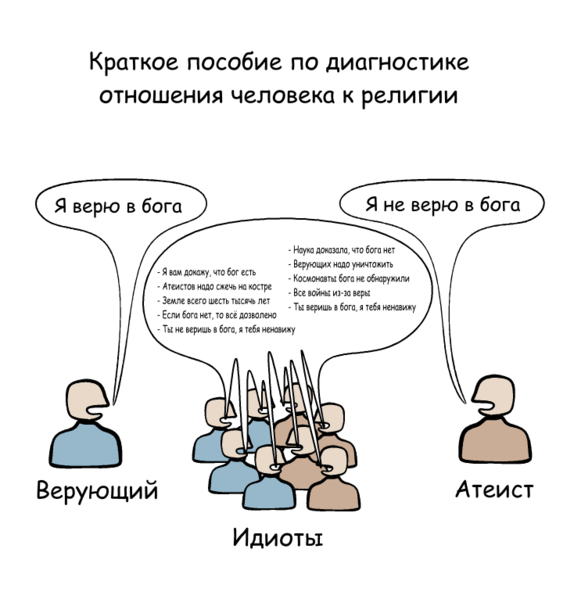 Дякую за увагу
Атеїзм — Вікіпедіяuk.wikipedia.org/wiki/Атеїзм
Атеїстична держава — Вікіпедіяuk.wikipedia.org/wiki/Атеїстична_держава
Самые религиозные и атеистические страны мираislam-today.ru/obshhestvo/samye_religioznye_i_ateistichnye_strany_mira

Прапори держав узяті з ресурсів Вікіпедії.